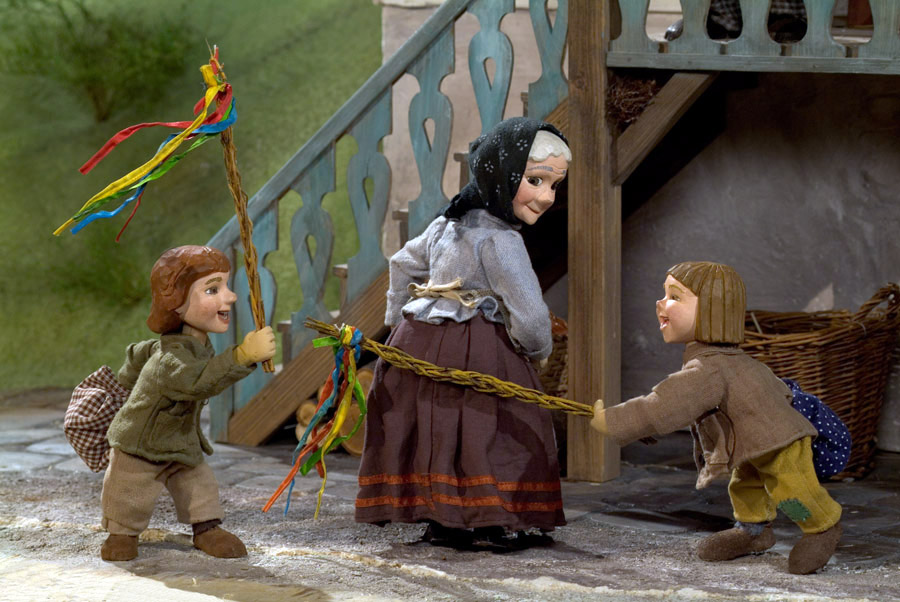 TRADITIONS TCHÈQUES
LES DATES IMPORTANTES OU FESTIVES
Tradizioni ceche
Le date importanti  o giorni festivi
Vánoční jídlo – KAPRRepas de Noël – la CARPE
Pasto di Natale
La carpa
Tradice Vánoc – Traditions de Noël -
Tradizioni di natale
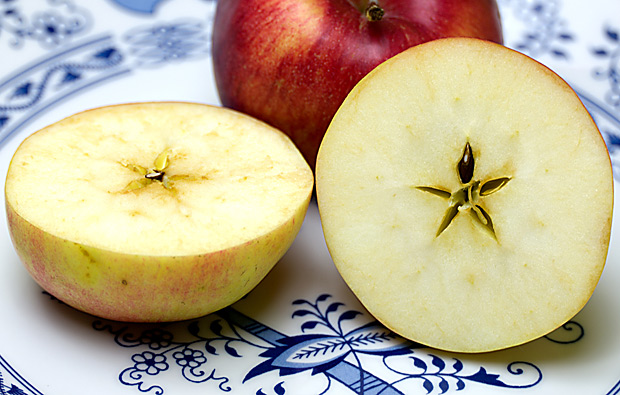 Předpovídání budoucnosti z tekutého olova a rozkrojeného jablka
Deviner l’avenir du plomb liquide et les santé de la pomme coupée (étoile = santé)
Indovinare il futuro dal piombo liquido e la salute dalla mela tagliata (stella=salute)
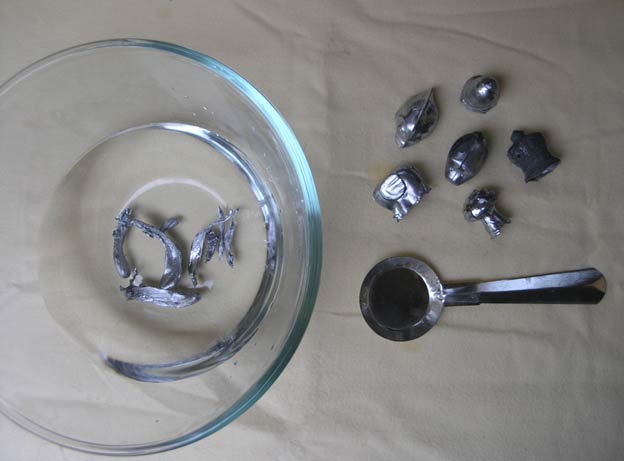 1. ledna 1993 – le 1er janvier 1993 -
Rozdělení Československa na Českou a Slovenskou republiku
Séparation de la Tchécoslovaquie en Républiques tchèque et slovaque
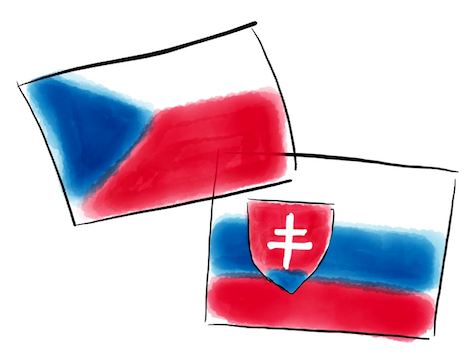 1° gennaio 1993
Separazione della Cecoslovacchia in Repubblica Ceca e Repubblica Slovacca
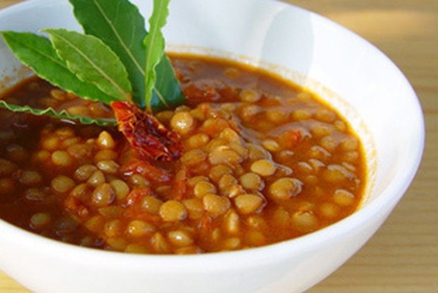 1. ledna – le 1er janvier -
Jí se čočková polévka, symbol peněz
On mange la soupe de lentilles, symbole de l’argent
1° gennaio  si   mangia la zuppa di lenticchie,simbolo dei soldi
6. Ledna – Tři králové
le 6 janvier – Rois Mages
6 gennaio Re Magi
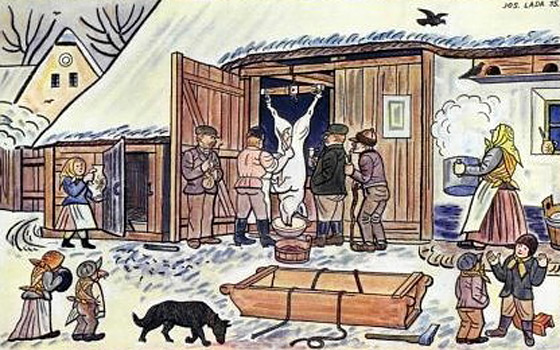 únorfévrier
Masopust a zabíjačky
Carnaval et tue-cochon
Febbraio carnevale e la macellazione del maiale
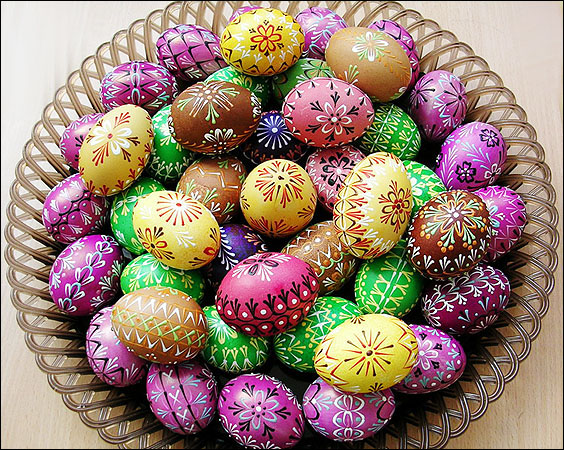 Velikonoce – Pâques -
Pasqua
PomlázkyTresses de Pâques
Trecce di Pasqua
„Beránek“ – velikonoční buchta„Agneau“ – gateau de Pâques
«Agnello»-torta di Pasqua
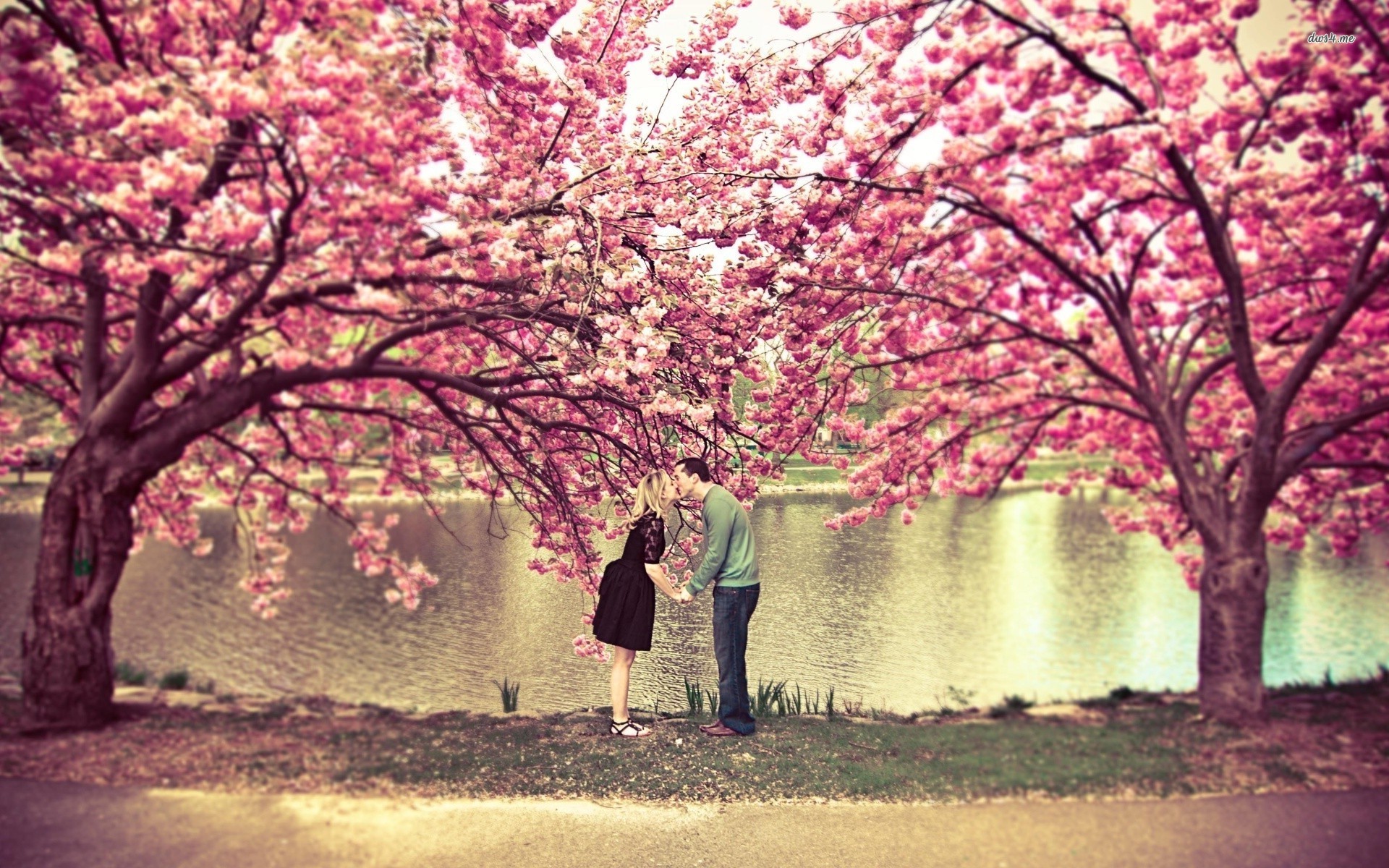 1. květnale 1er mai
Políbit se pod rozkvetlým stromem
Embrasser son amour sous un arbre en fleur
1°maggio  baciarsi  sotto un albero in fiore
17. listopadu 1989 - le 17 novembre 1989
začátek konce komunistické totality a den boje za svobodu a demokracii
début de la fin du régime communiste totalitaire et la journée internationale de la lutte pour la liberté et la démocratie
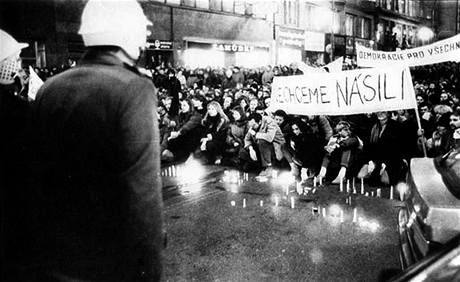 17 novembre 1989 inizio della fine del regime comunista totalitario e la giornata internazionale della lotta per la libertà e la democrazia
28. října – le 28 octobre
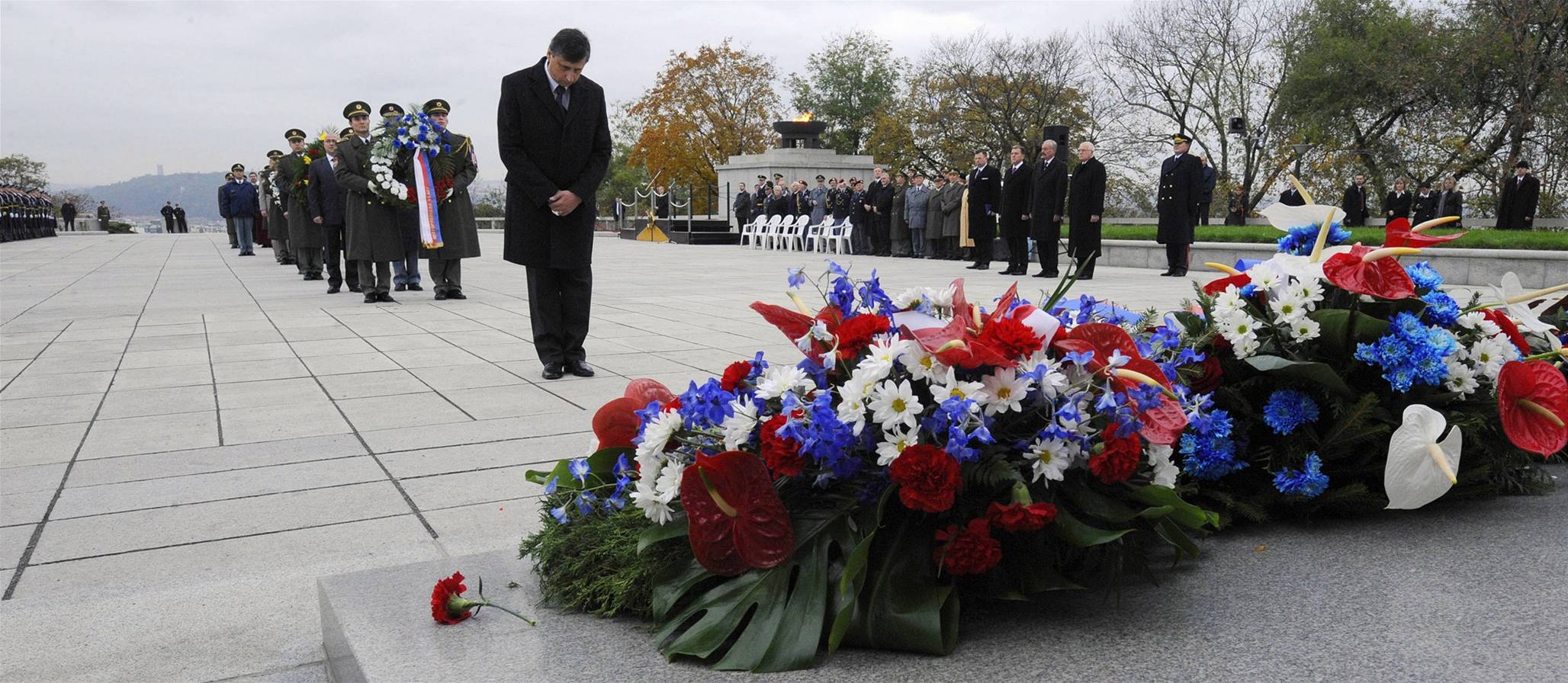 Oslavy založení samostatné Československé republiky (1918)
Célebration de la fondation de la Tchécoslovaquie libre en 1918
28 ottobre celebrazione della fondazione della Cecoslovacchia libera nel 1918
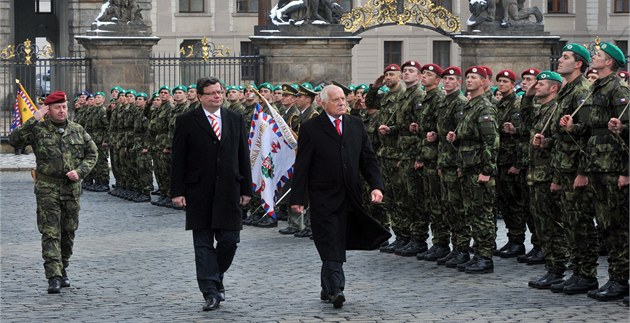 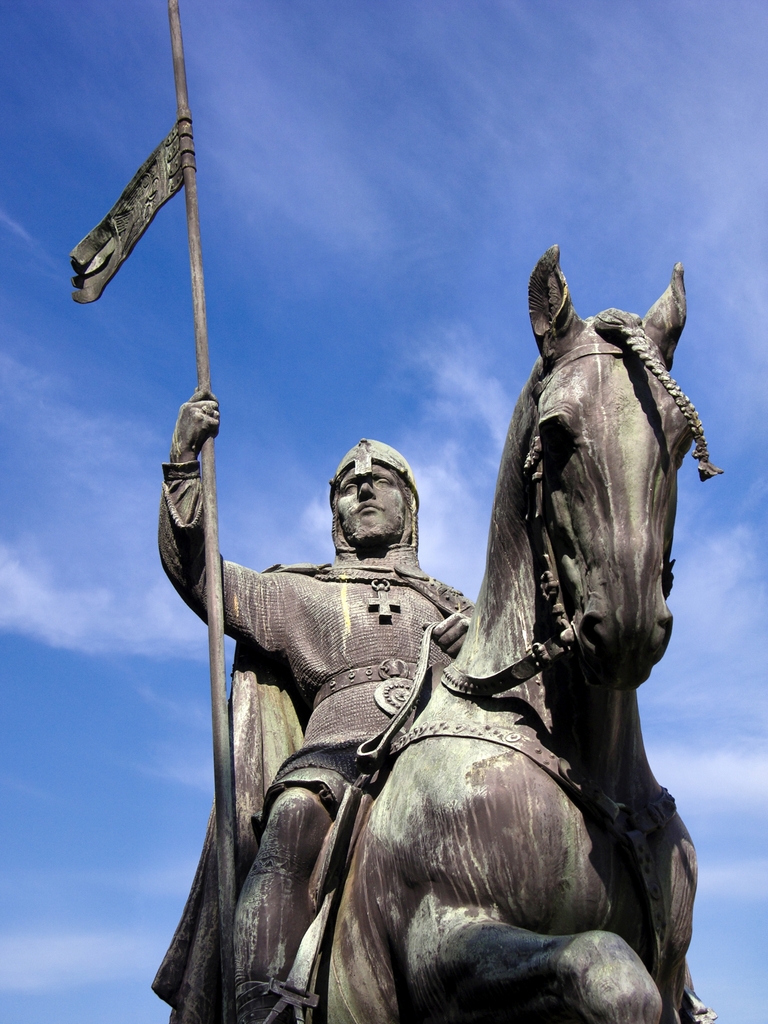 28. září – le 28 septembre
Svátek patrona země Sv. Václava, přemyslovského knížete z 10. století
La fête du patron de pays – Saint Venceslas (conte premyslide de 10e siècle)
28 settembre la festa del patrono del paese -                      San Venceslao (conte del 10⁰ secolo)
30. dubna – le 30 avril
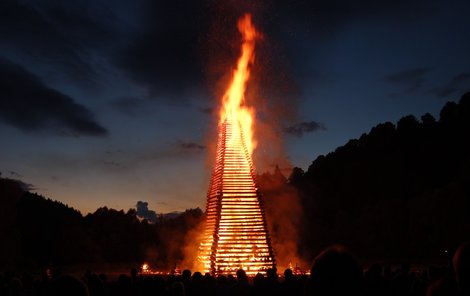 Pálení čarodějnic
On brûle les sorcières
Il 30 aprile  si bruciano le streghe
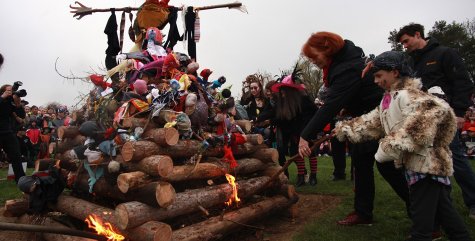 5. prosince – le 5 décembre
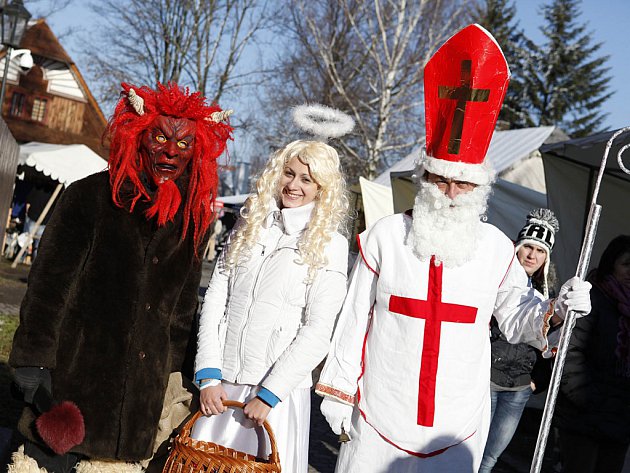 Svatý Mikuláš
Saint Nicolas
5 dicembre San Nicolò
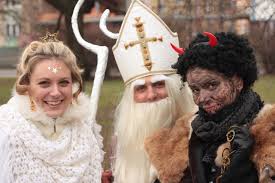